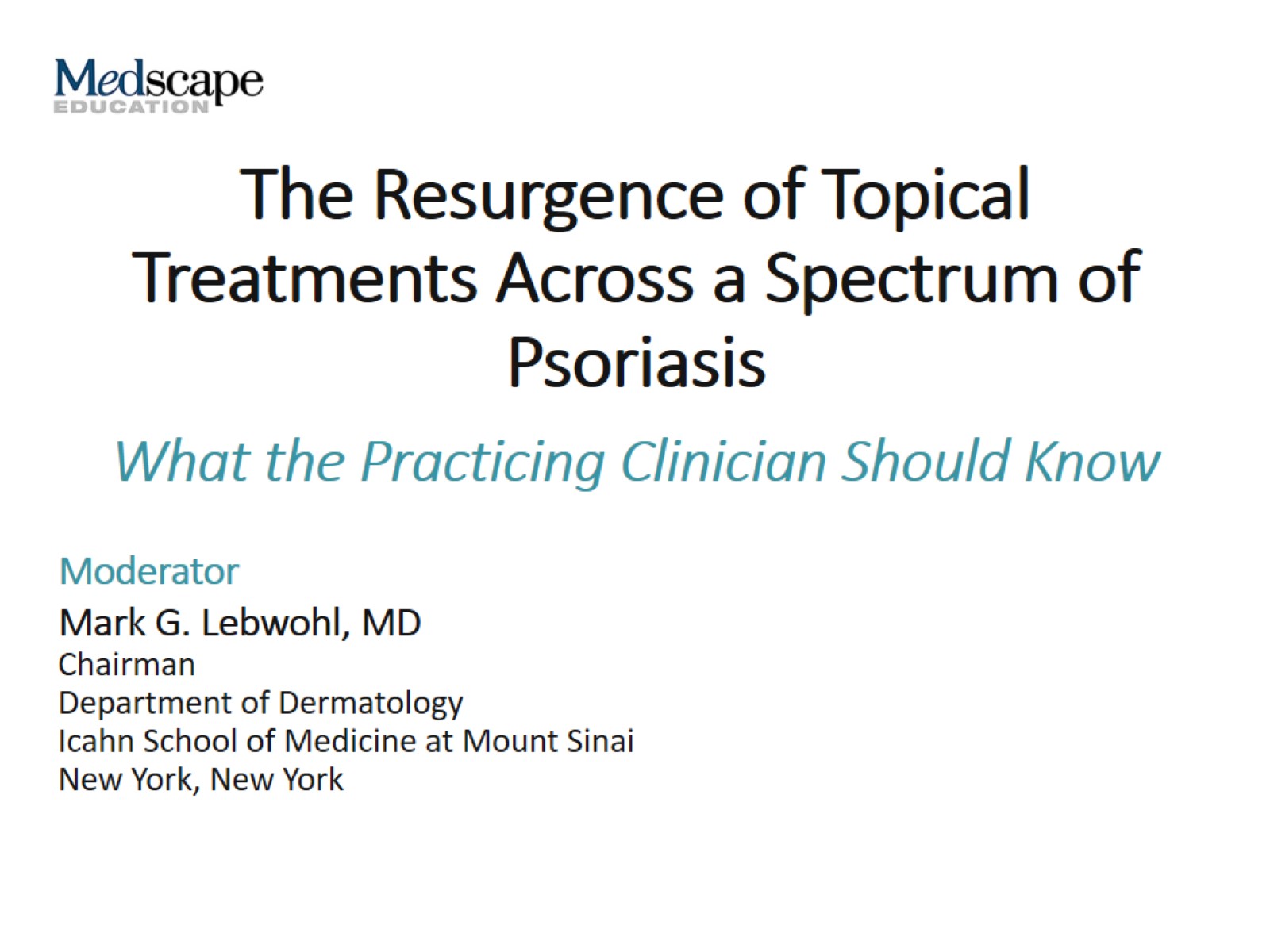 The Resurgence of Topical Treatments Across a Spectrum of Psoriasis
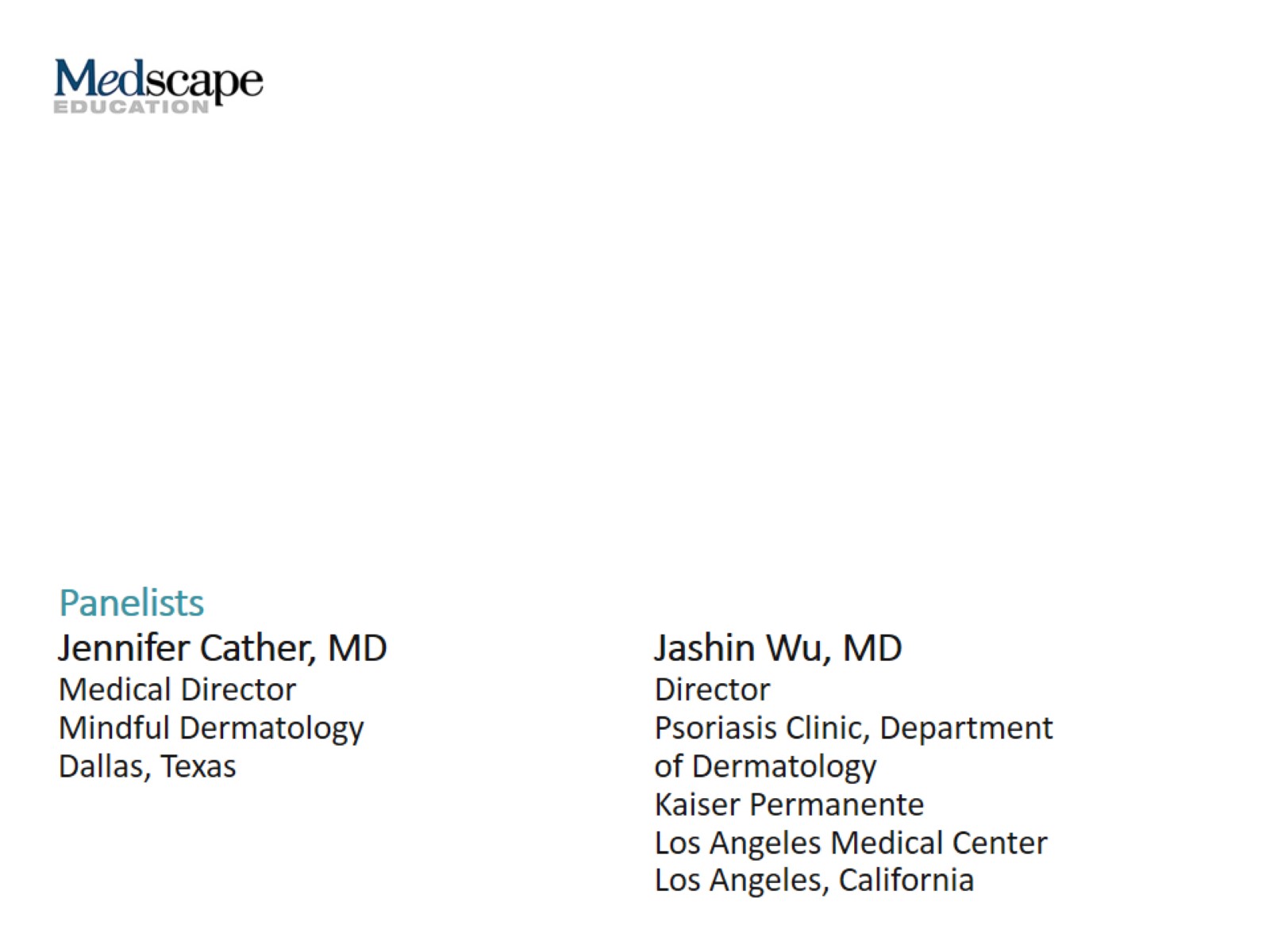 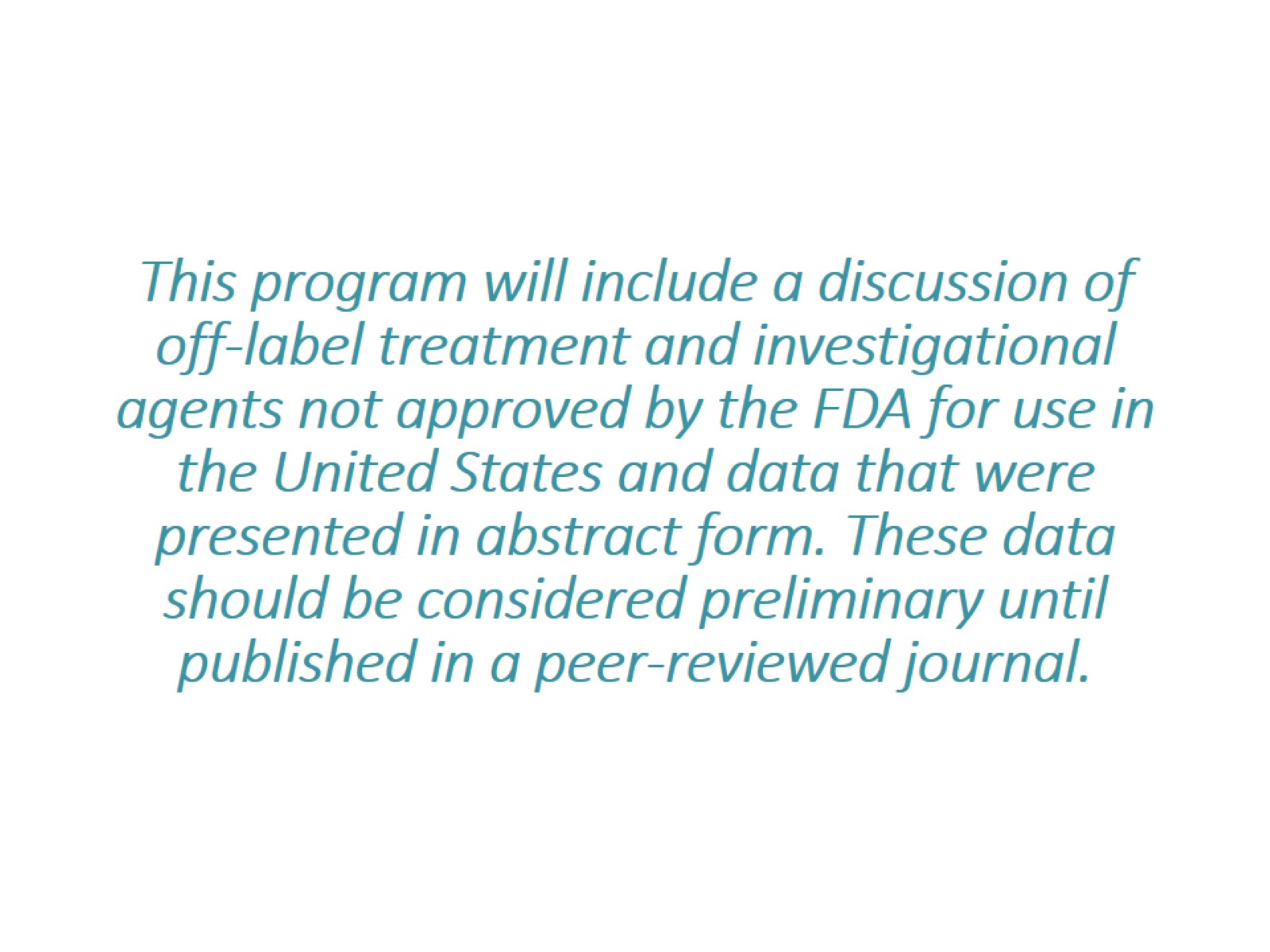 This program will include a discussion of off-label treatment and investigational agents not approved by the FDA for use in the United States and data that were presented in abstract form. These data should be considered preliminary until published in a peer-reviewed journal.
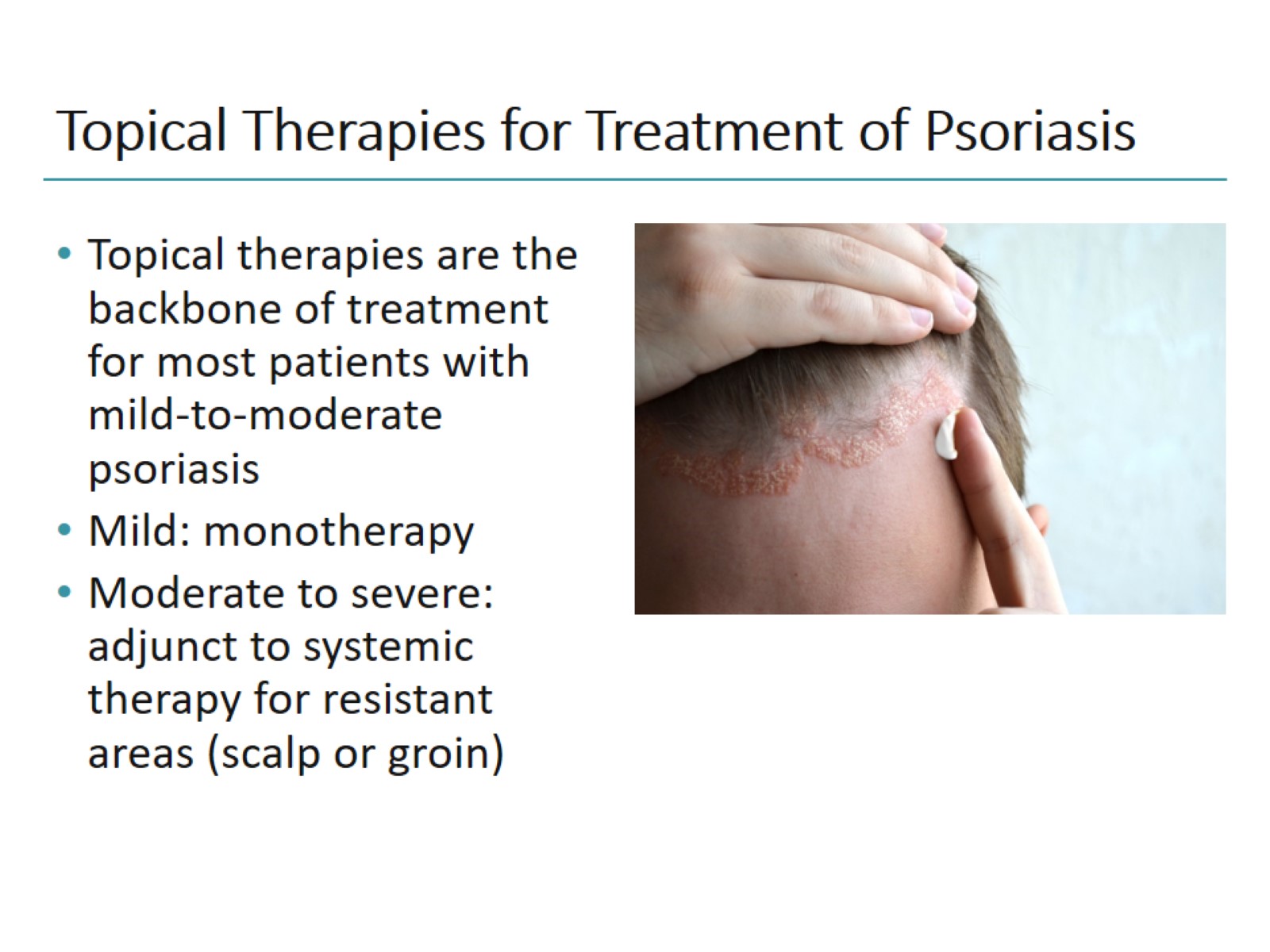 Topical Therapies for Treatment of Psoriasis
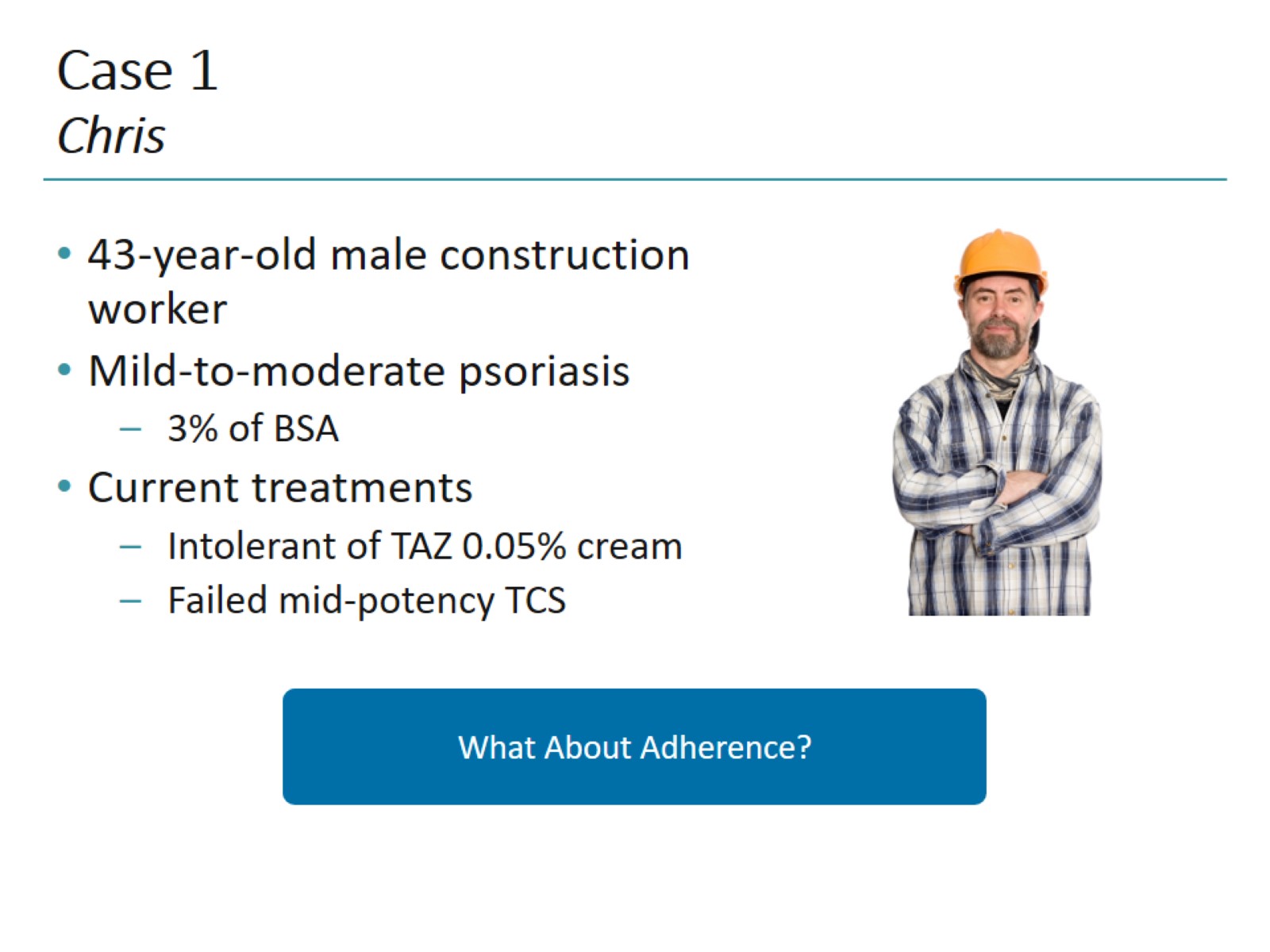 Case 1Chris
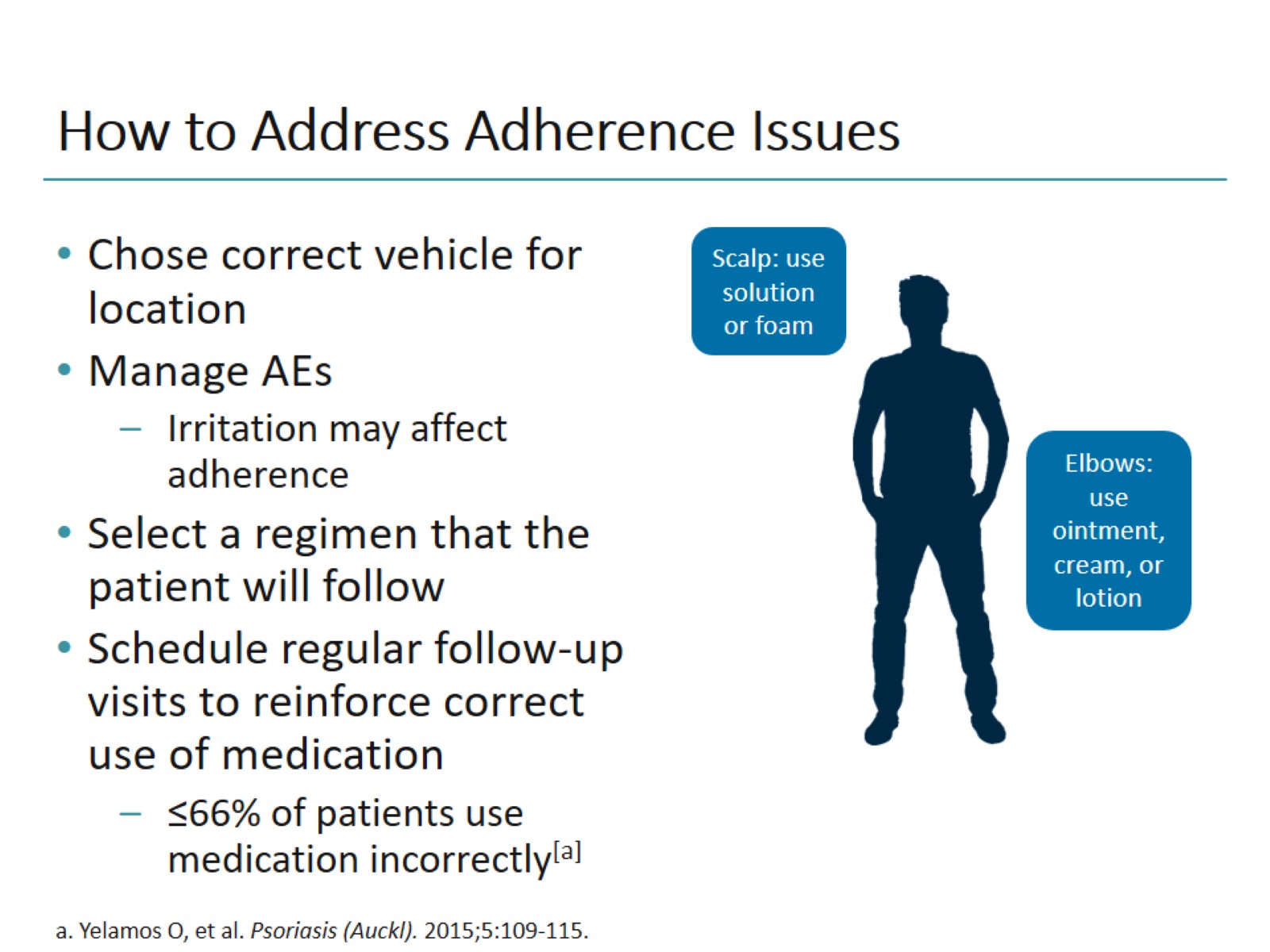 How to Address Adherence Issues
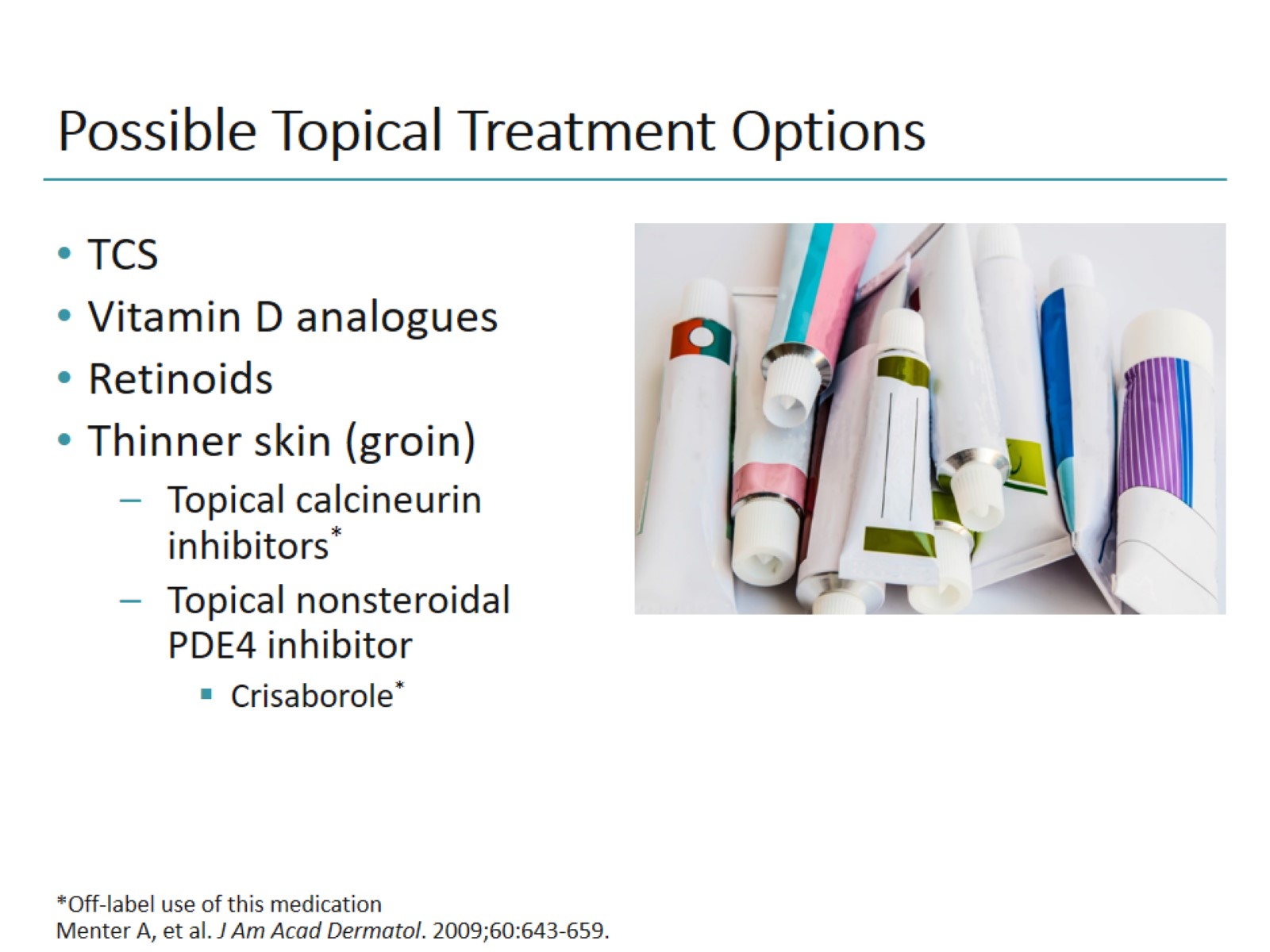 Possible Topical Treatment Options
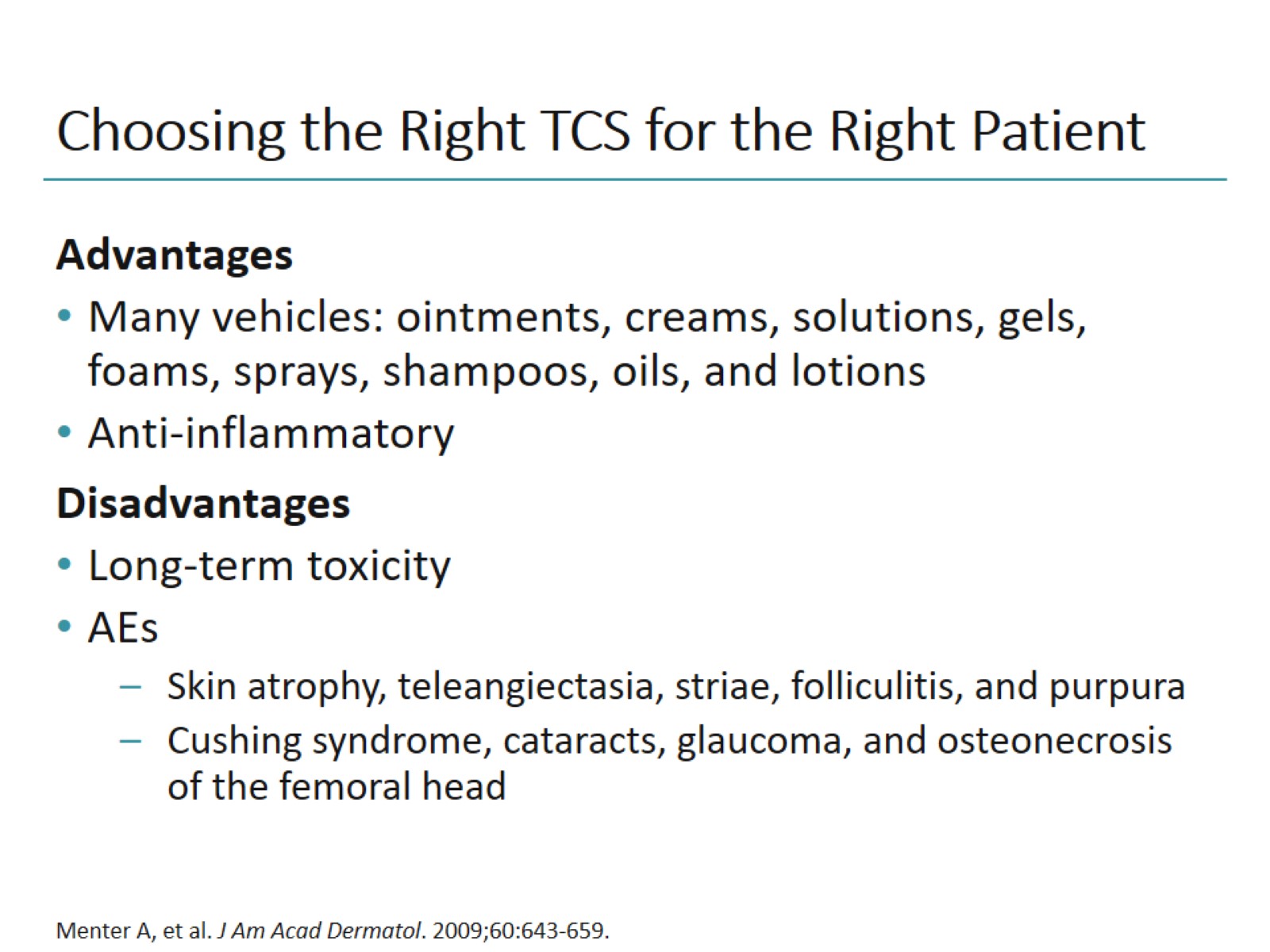 Choosing the Right TCS for the Right Patient
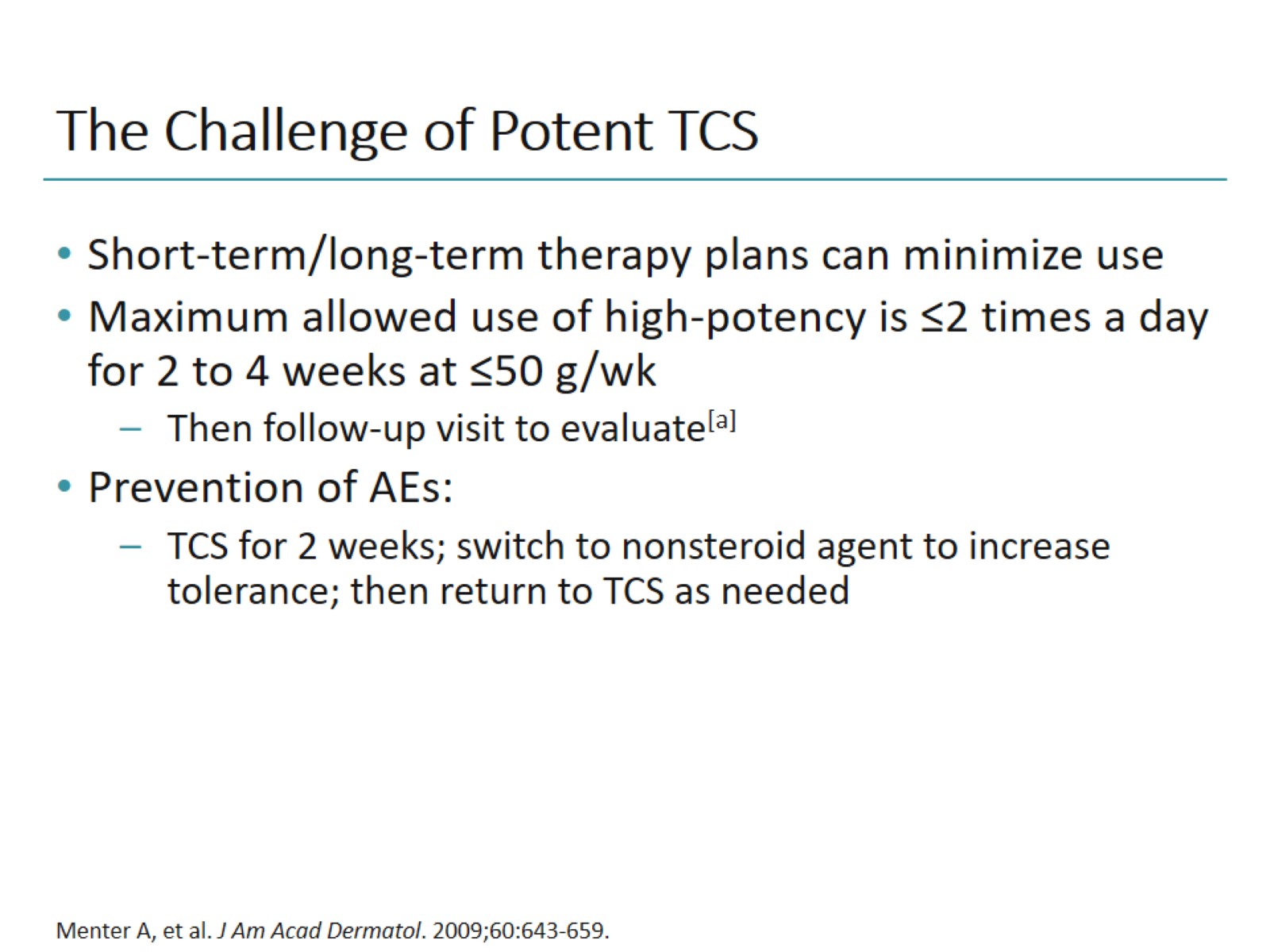 The Challenge of Potent TCS
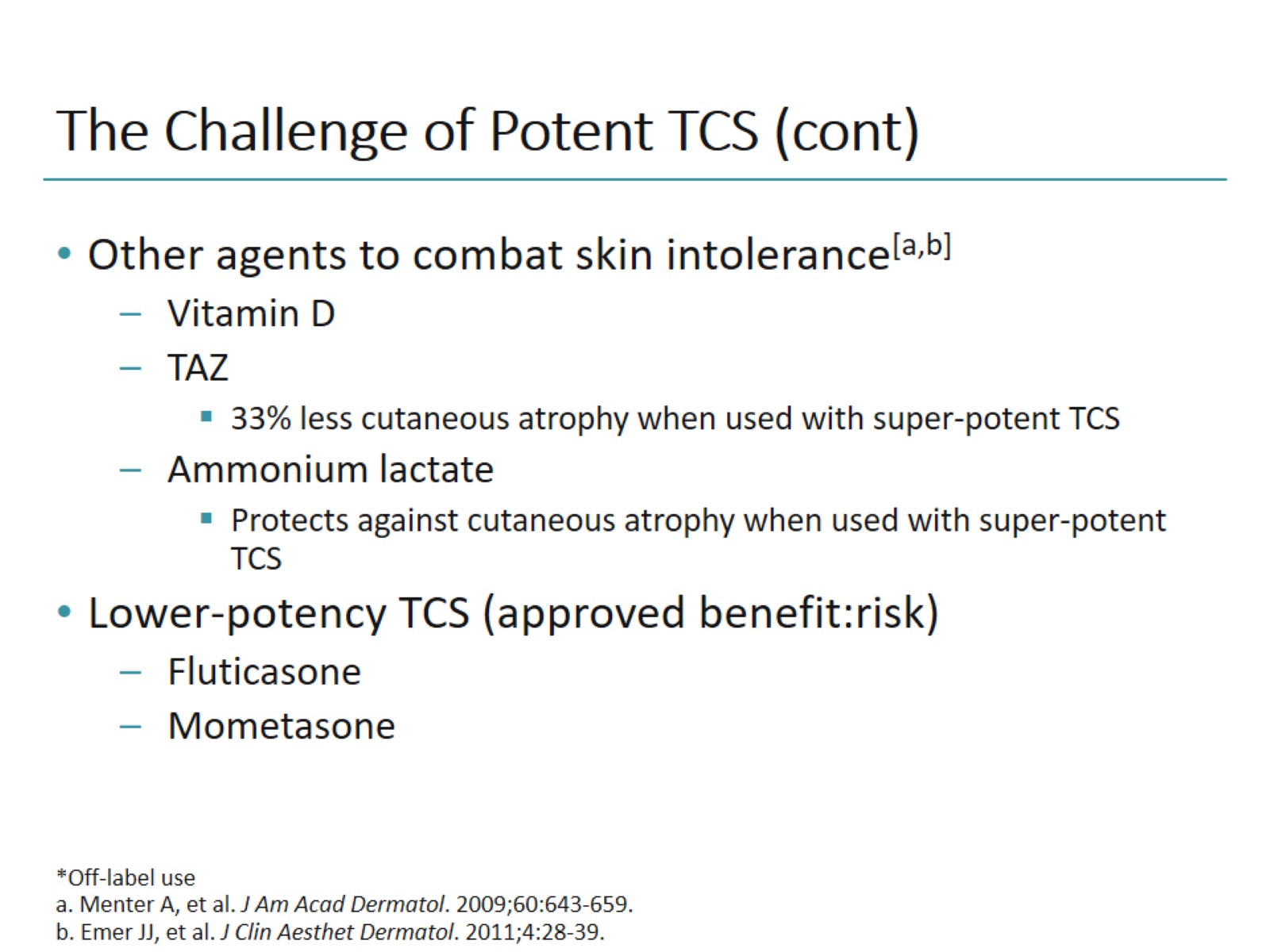 The Challenge of Potent TCS (cont)
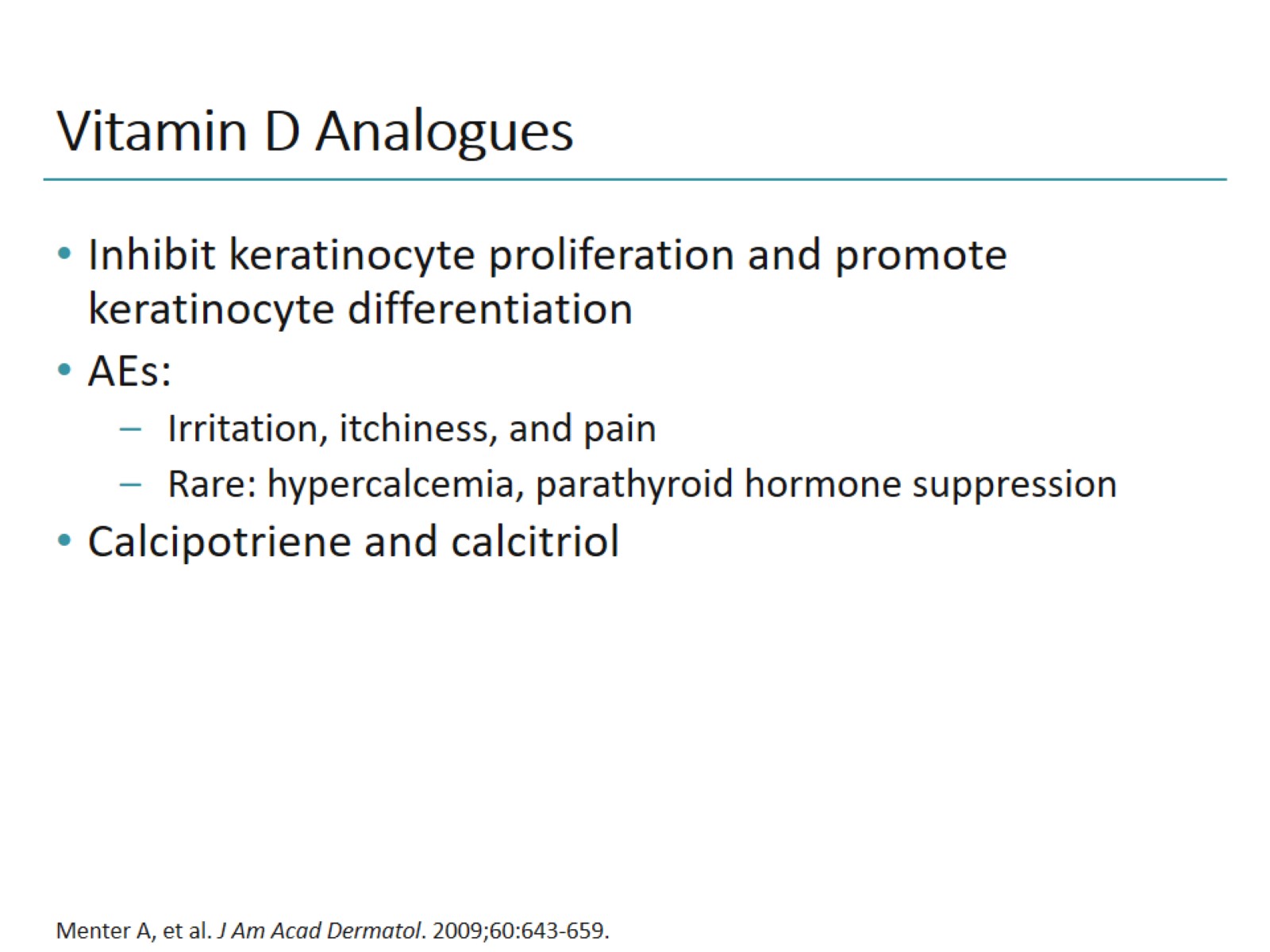 Vitamin D Analogues
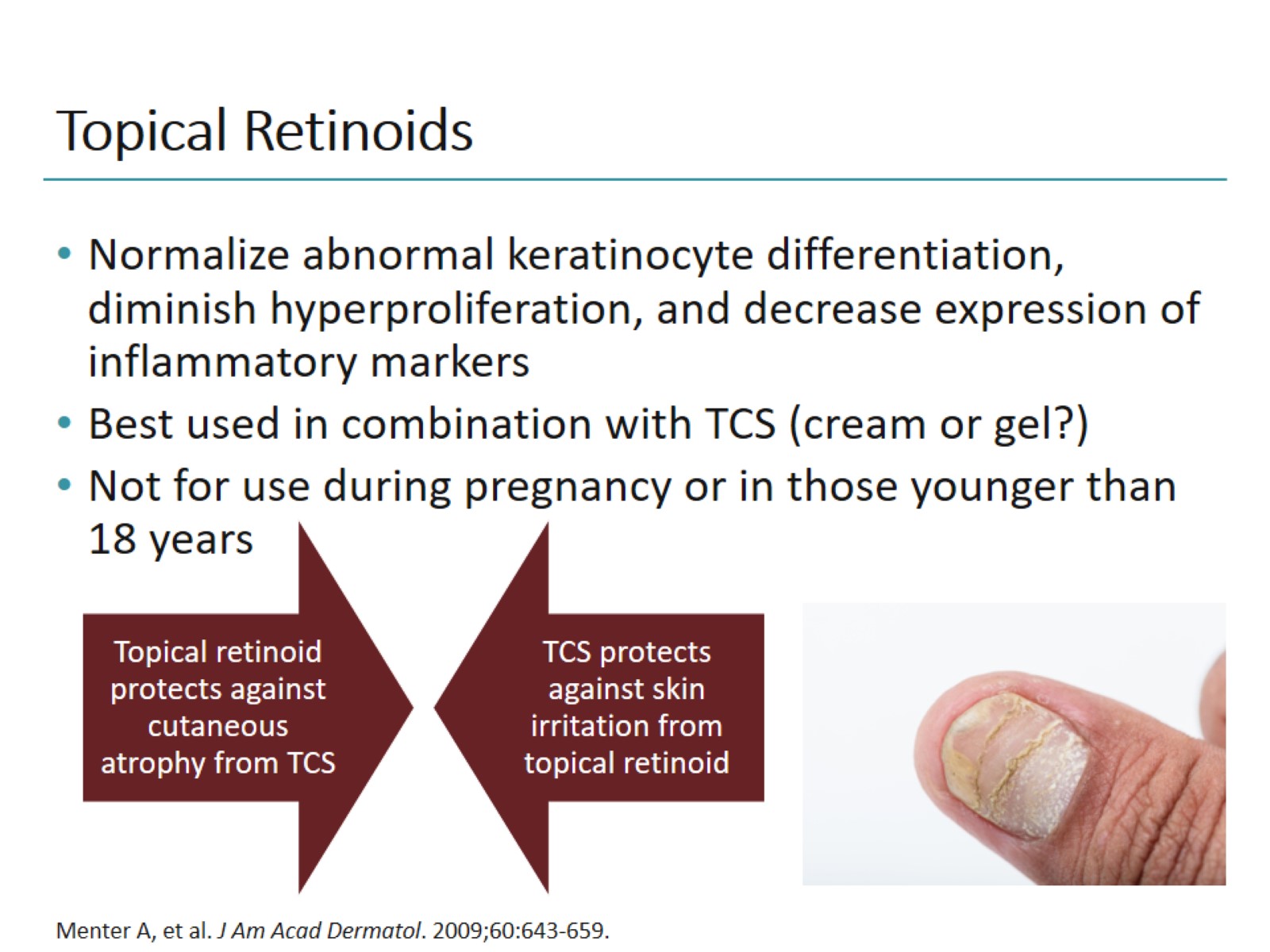 Topical Retinoids
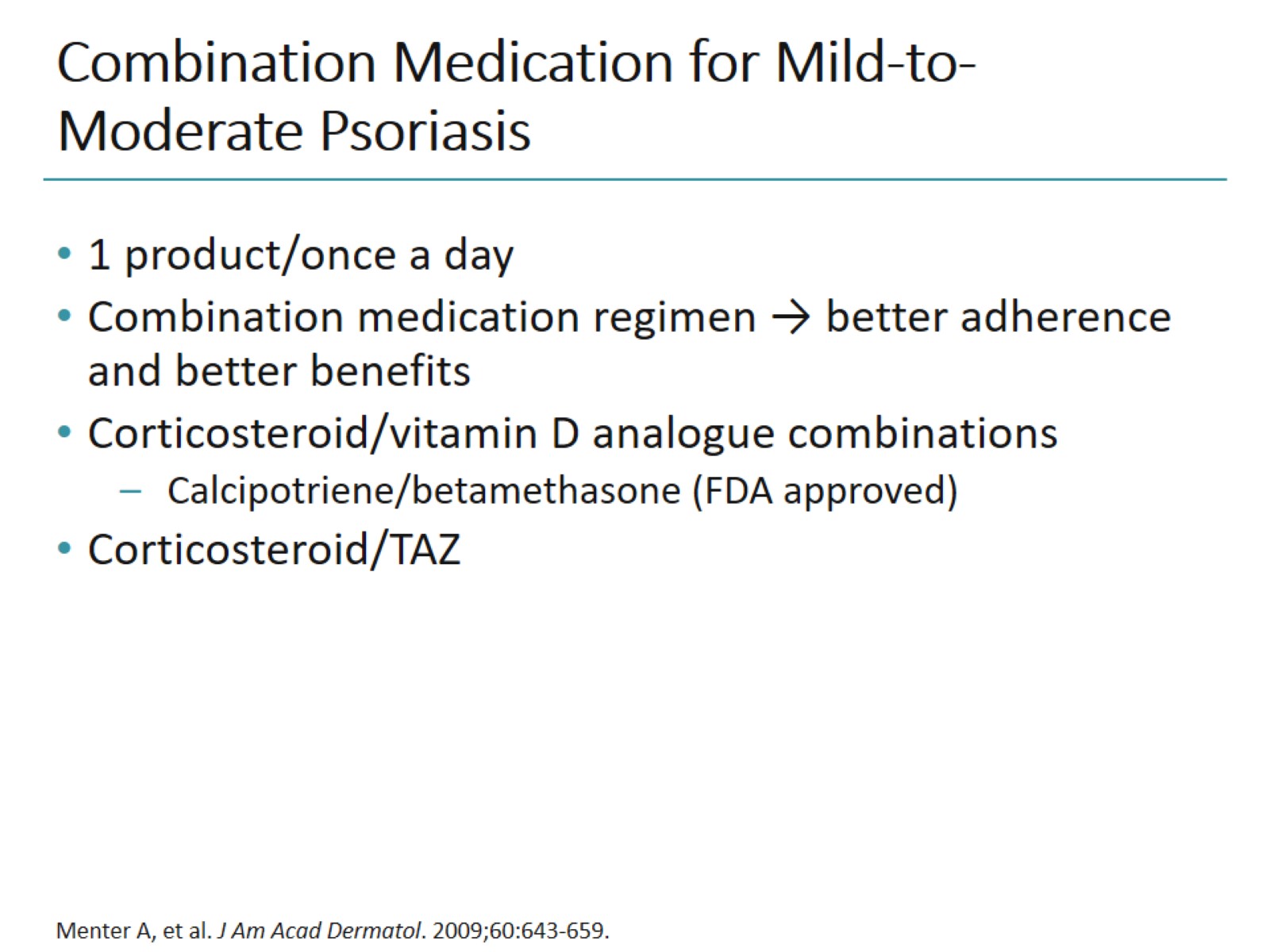 Combination Medication for Mild-to-Moderate Psoriasis
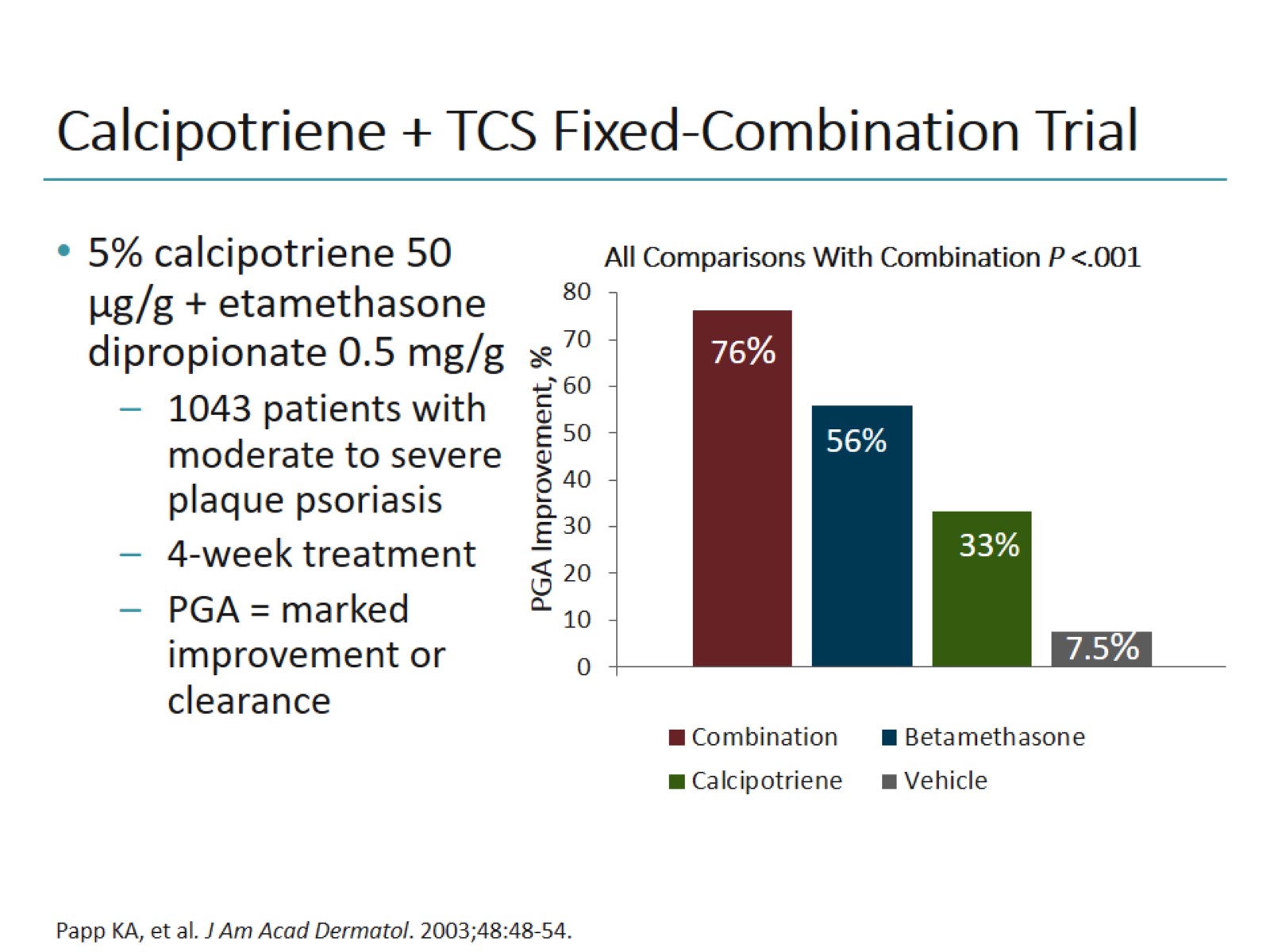 Calcipotriene + TCS Fixed-Combination Trial
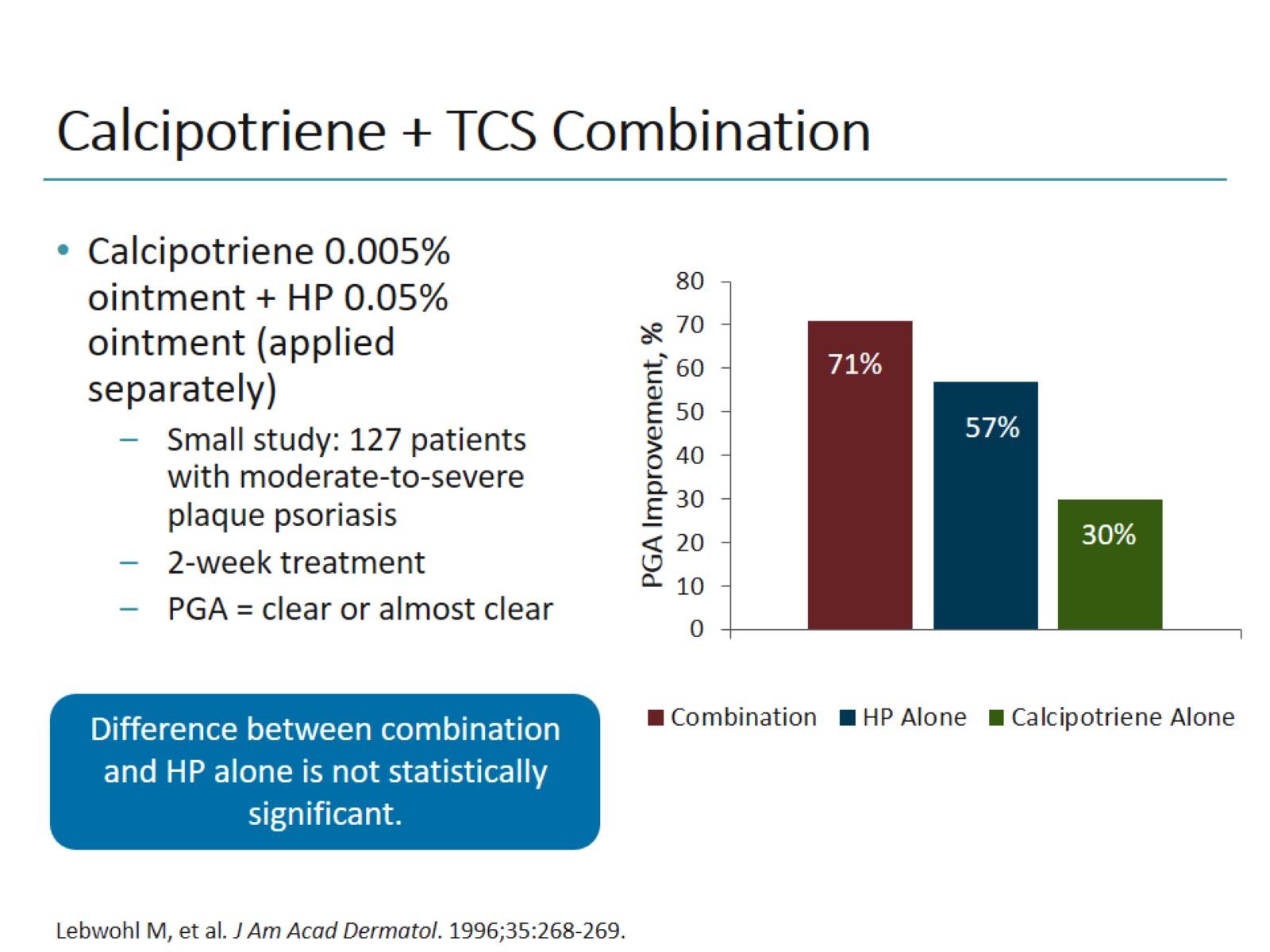 Calcipotriene + TCS Combination
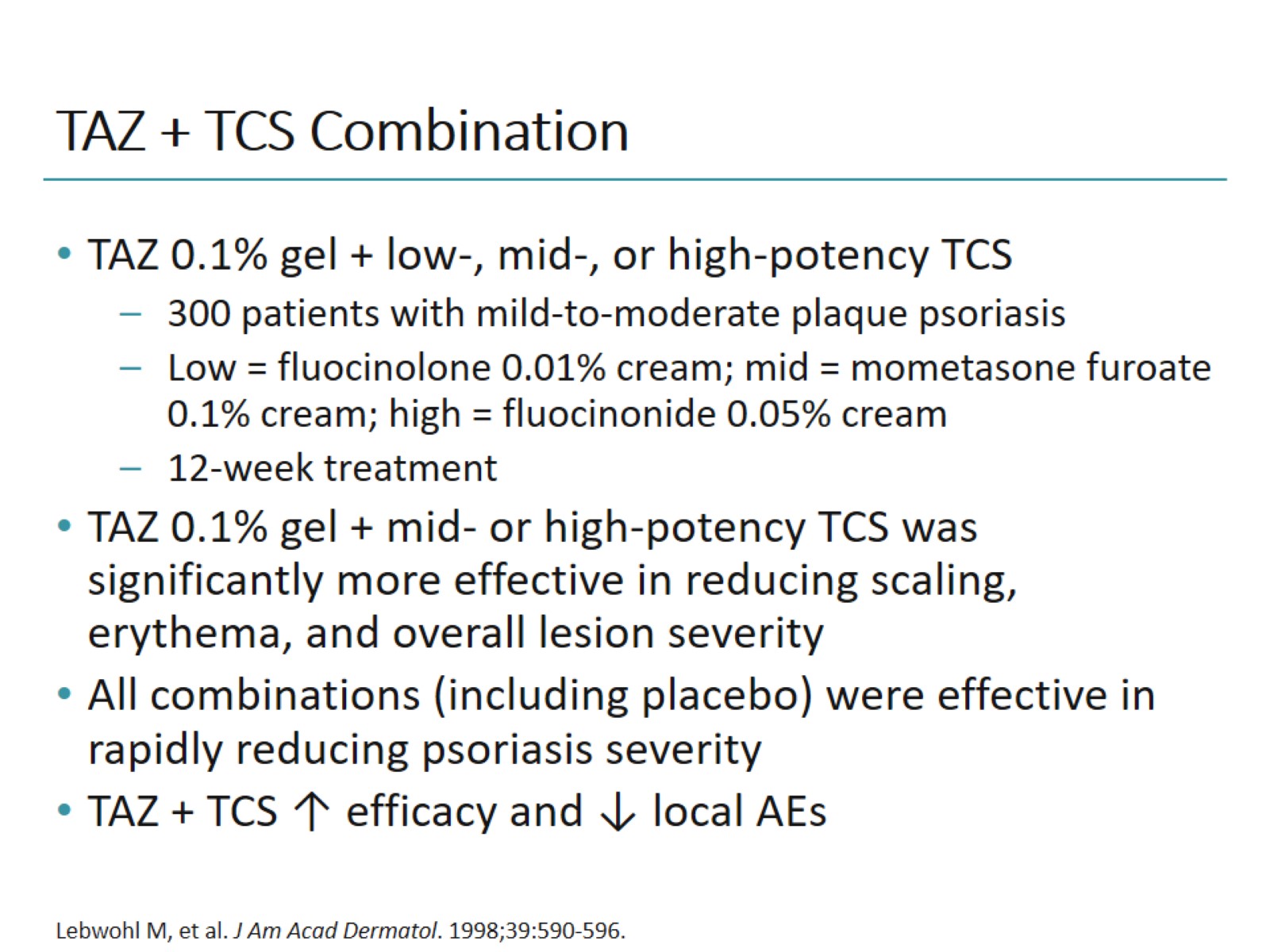 TAZ + TCS Combination
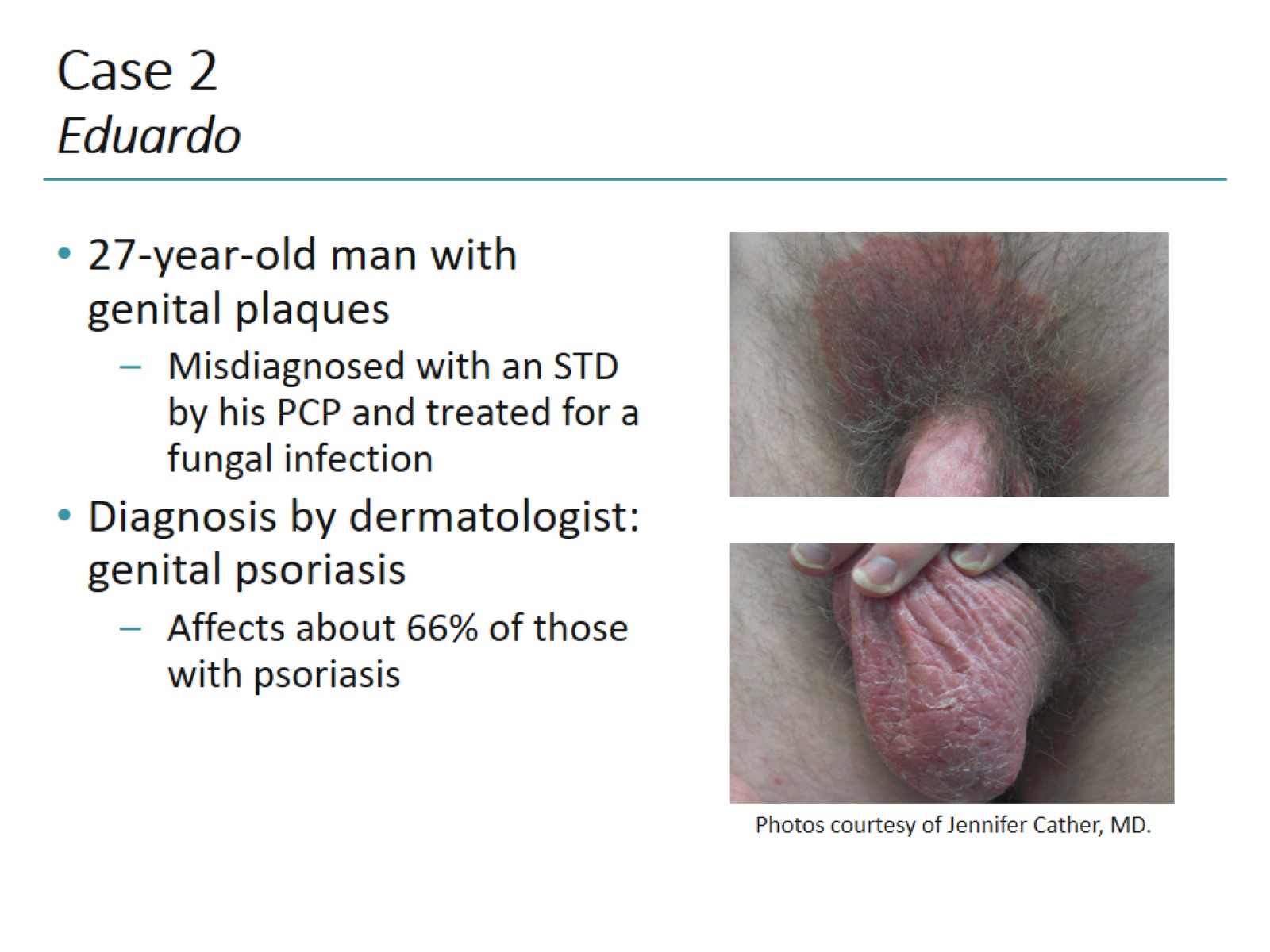 Case 2Eduardo
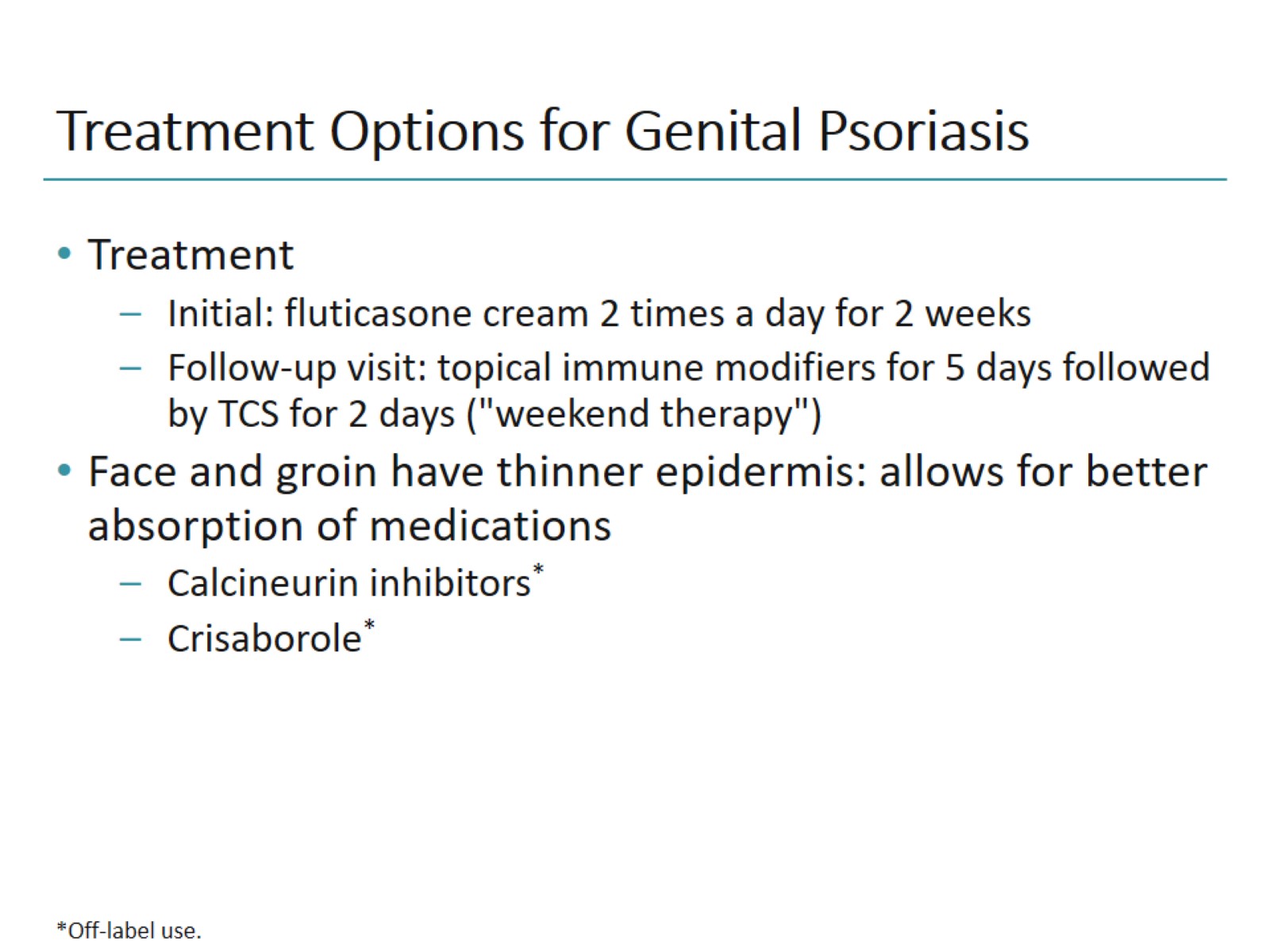 Treatment Options for Genital Psoriasis
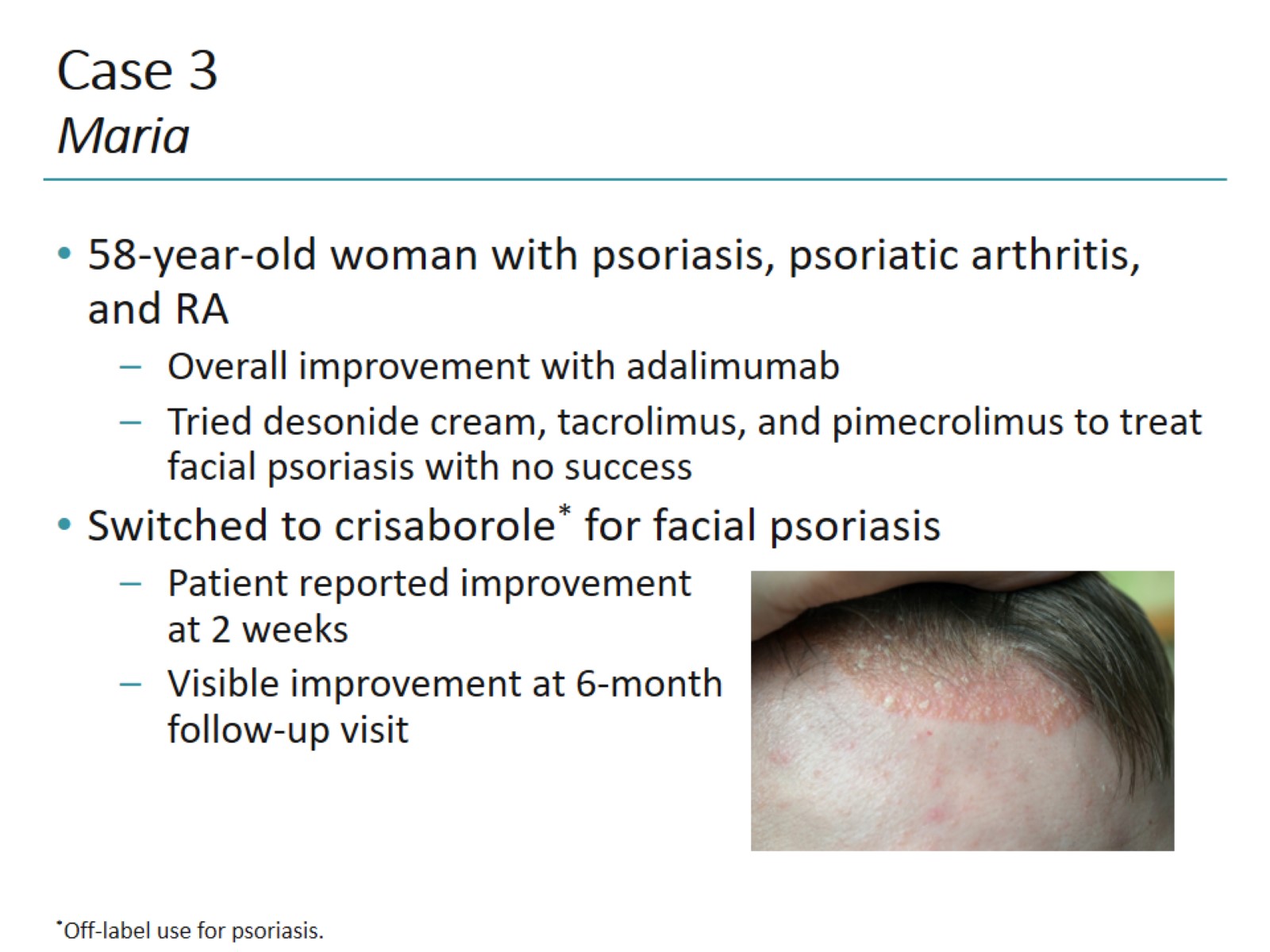 Case 3Maria
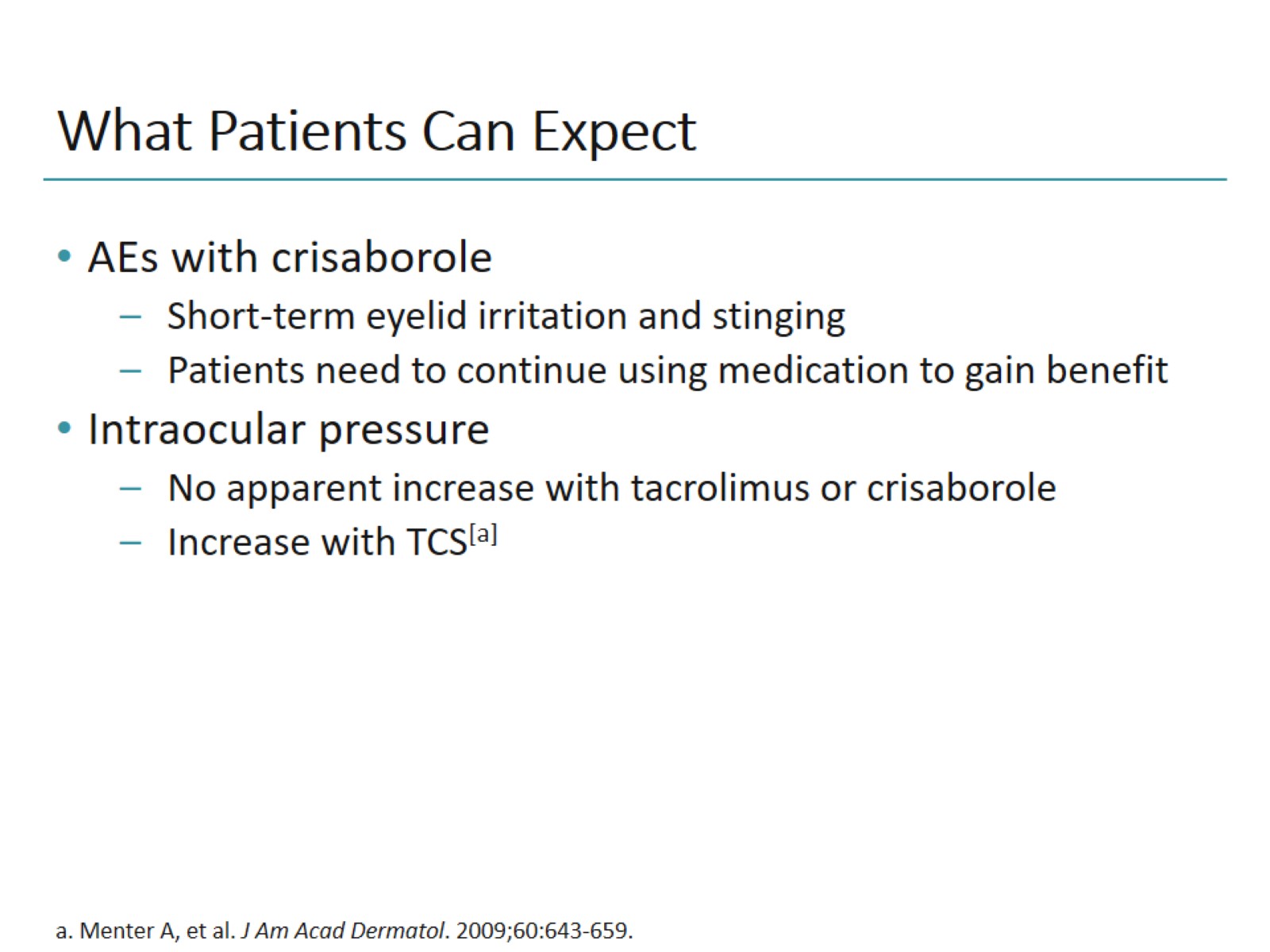 What Patients Can Expect
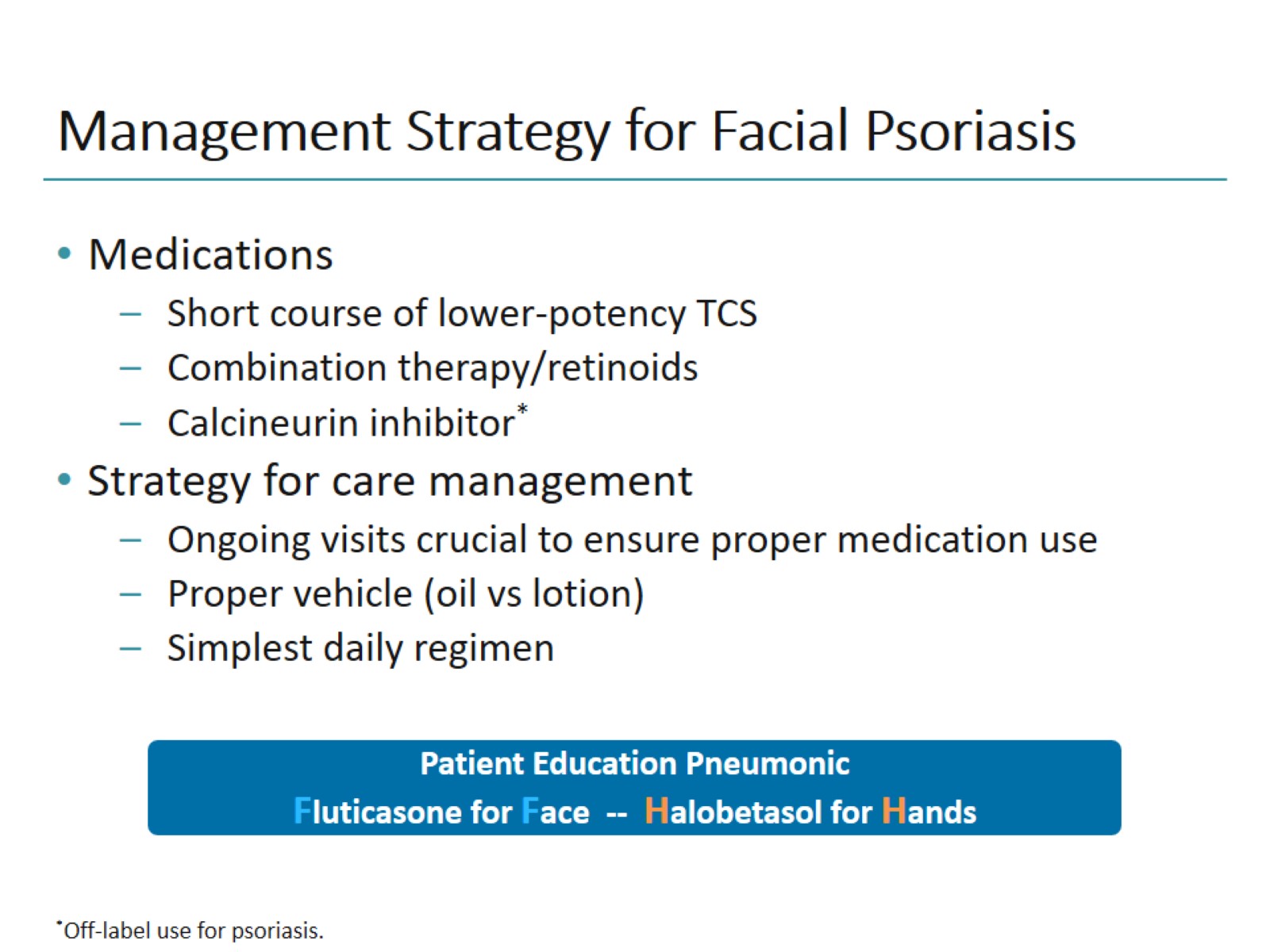 Management Strategy for Facial Psoriasis
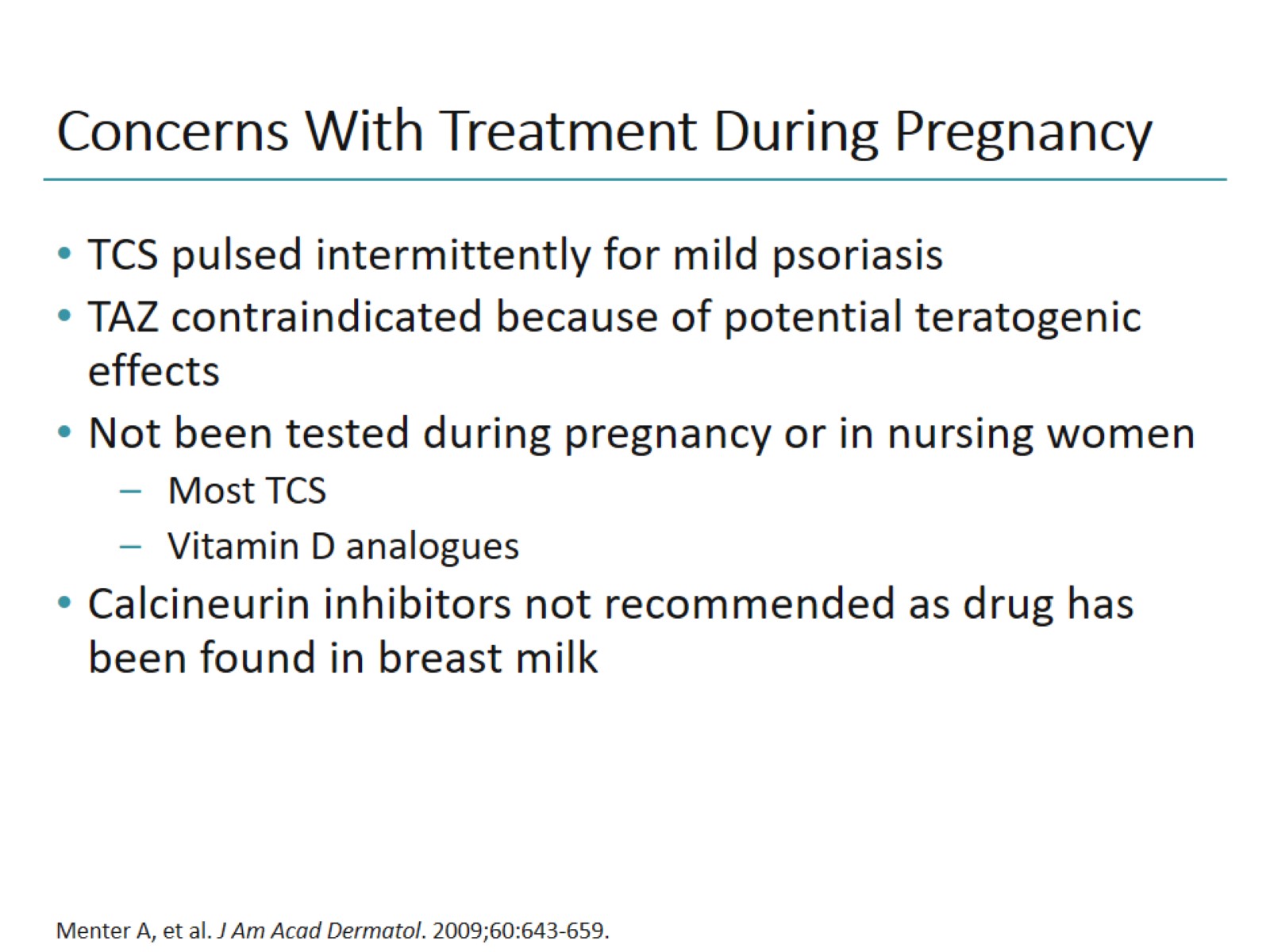 Concerns With Treatment During Pregnancy
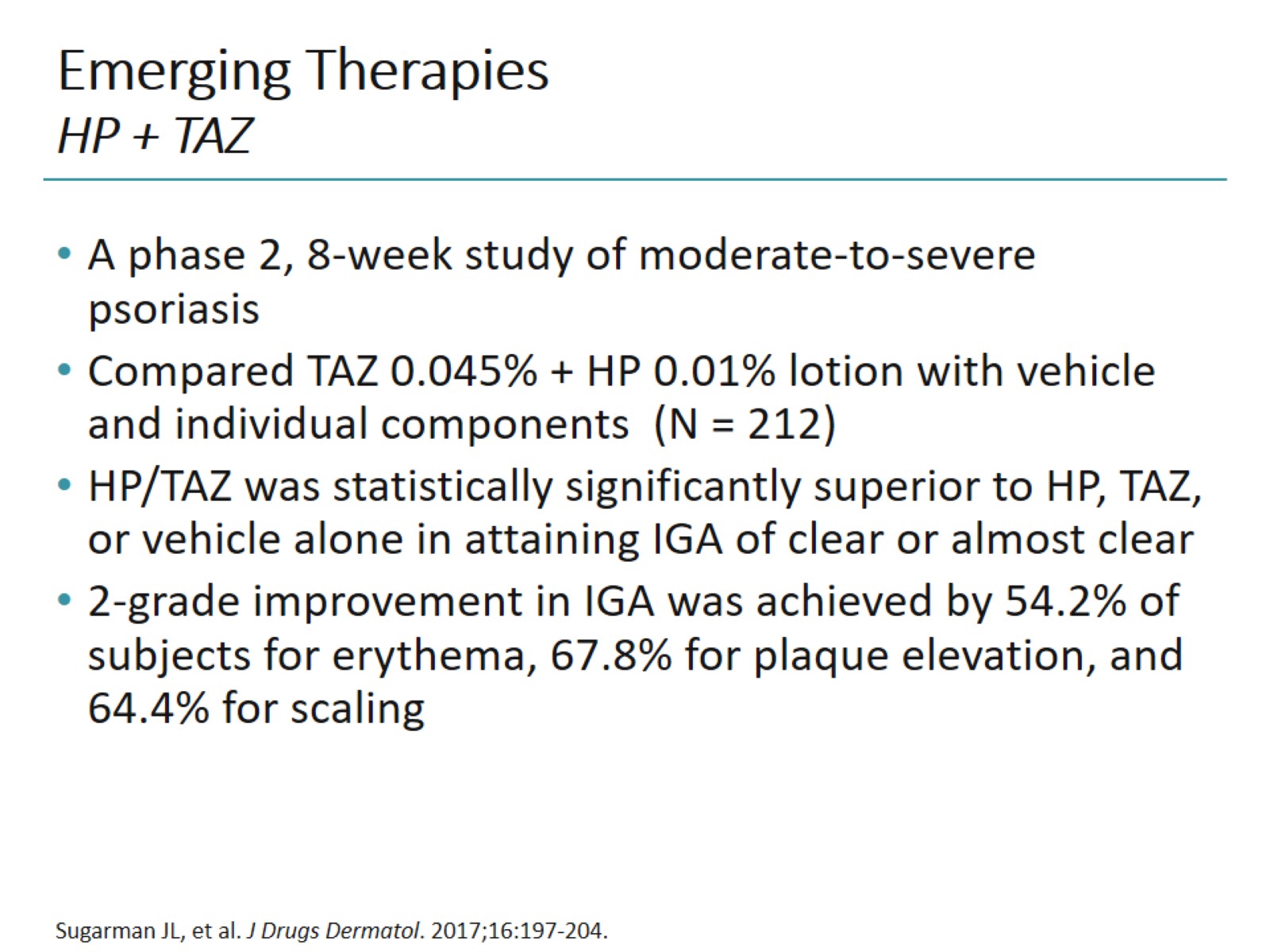 Emerging TherapiesHP + TAZ
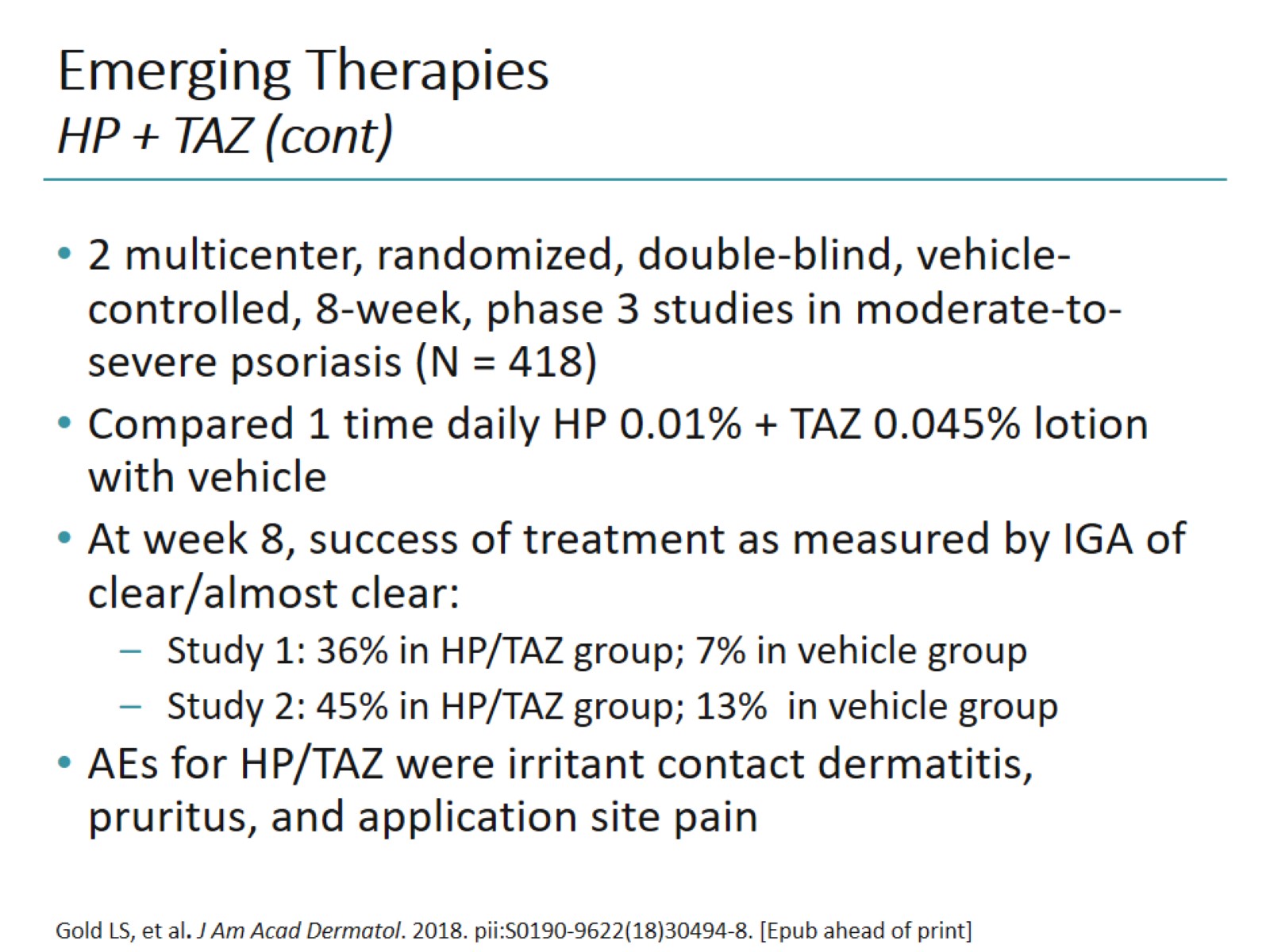 Emerging TherapiesHP + TAZ (cont)
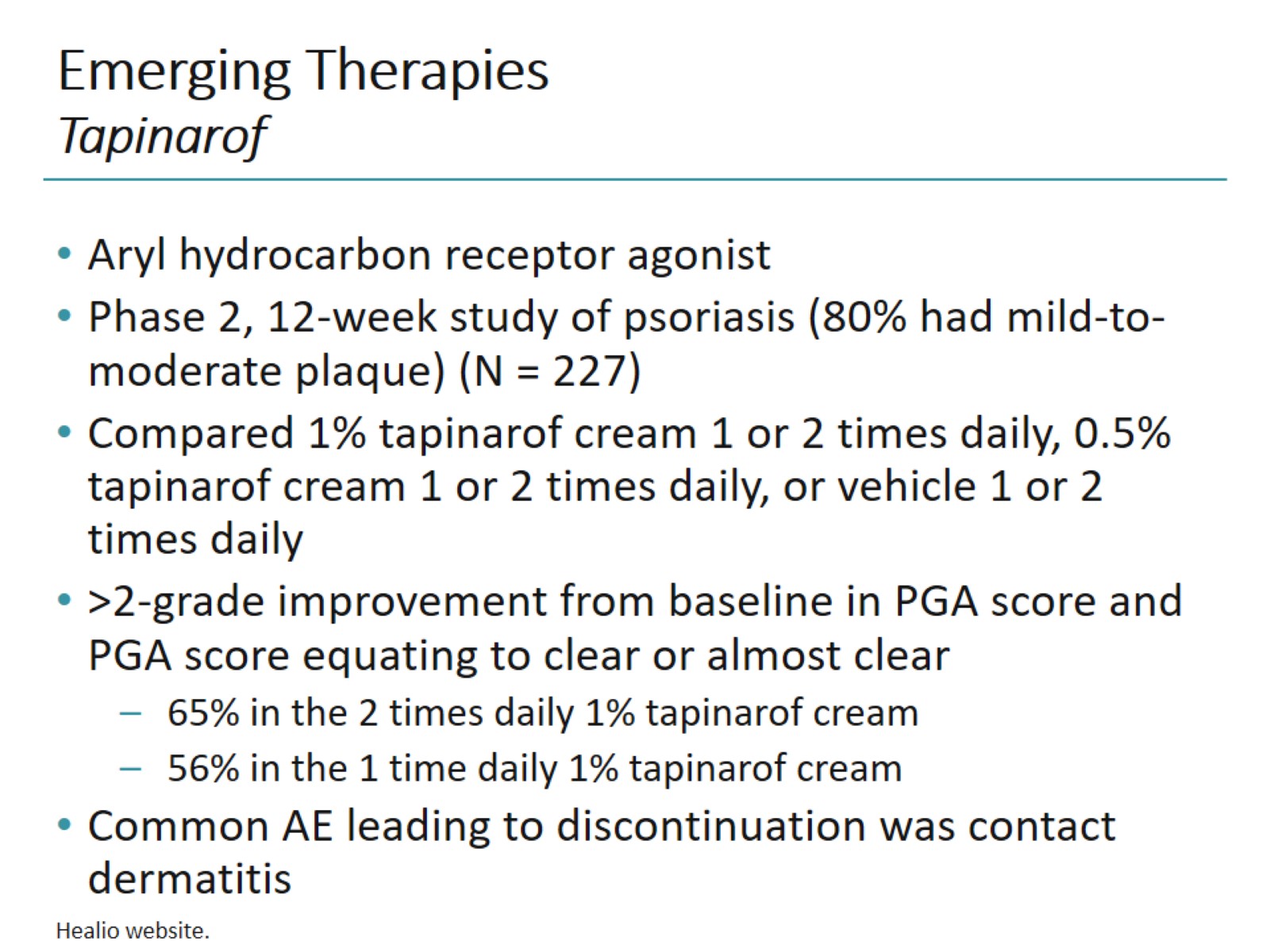 Emerging TherapiesTapinarof
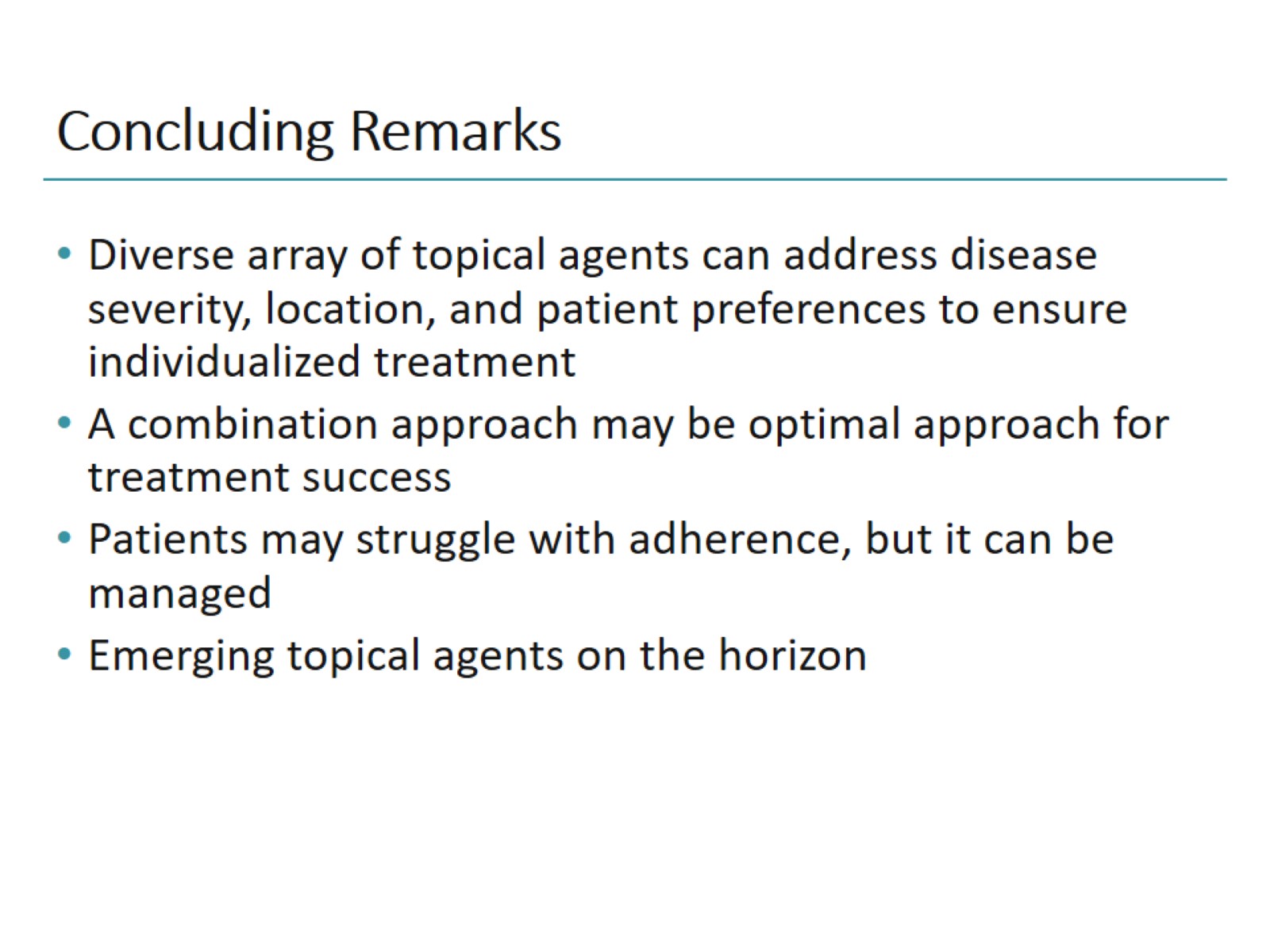 Concluding Remarks
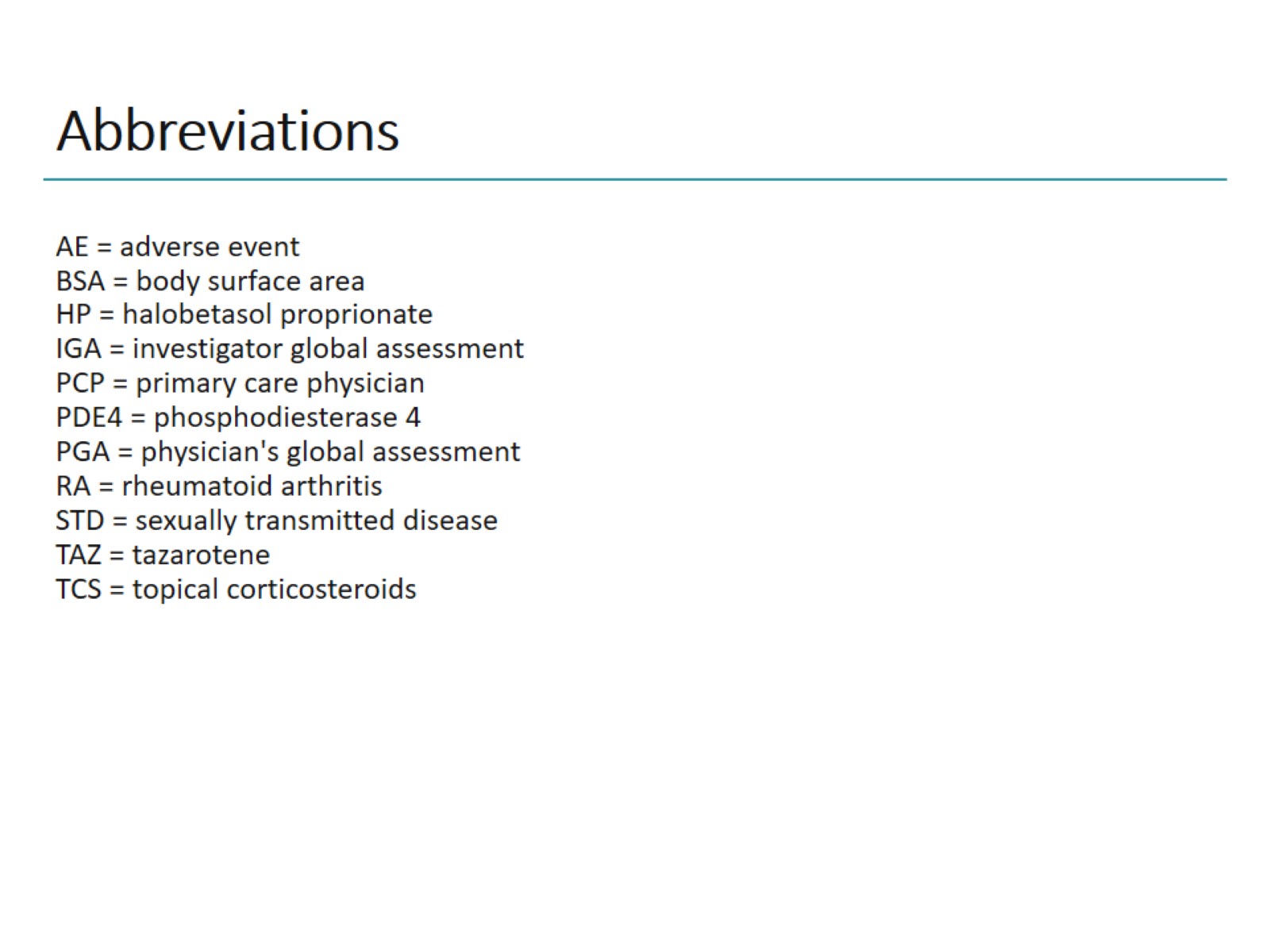 Abbreviations